МИНИСТЕРСТВО ОБРАЗОВАНИЯ, НАУКИ И МОЛОДЁЖНОЙ ПОЛИТИКИ КРАСНОДАРСКОГО КРАЯ
ГБУ ДО КК «Центр развития одаренности»
Система ДИСТАНЦИОННОГО ОБУЧЕНИЯ MOODLE
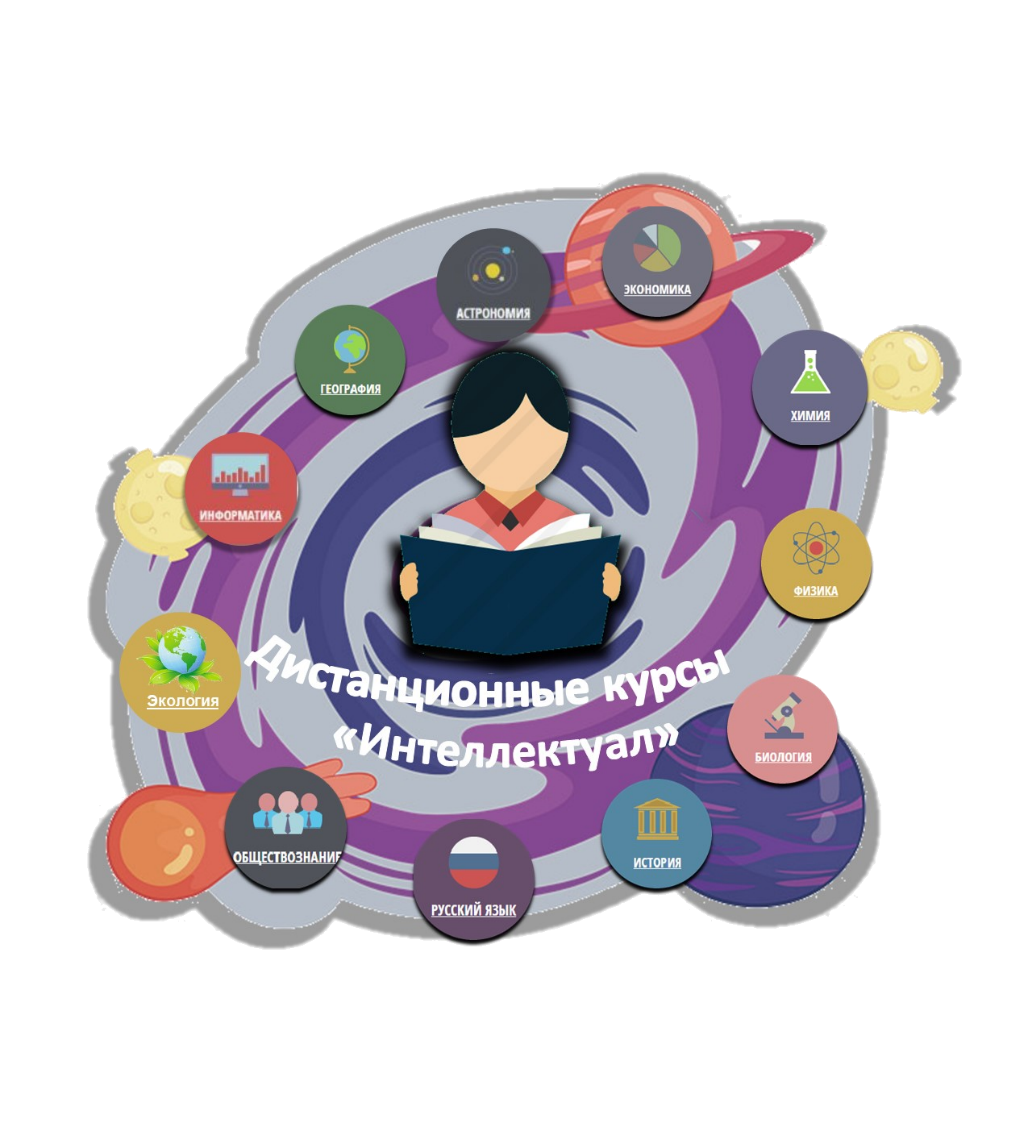 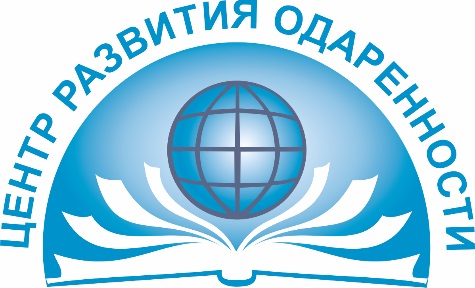 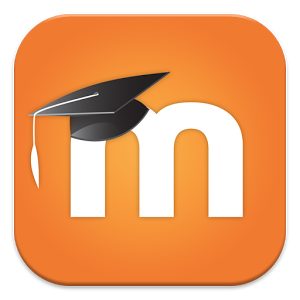 В качестве основного инструмента для реализации дистанционной технологии обучения в Центре дополнительного образования для детей используется система Moodle.
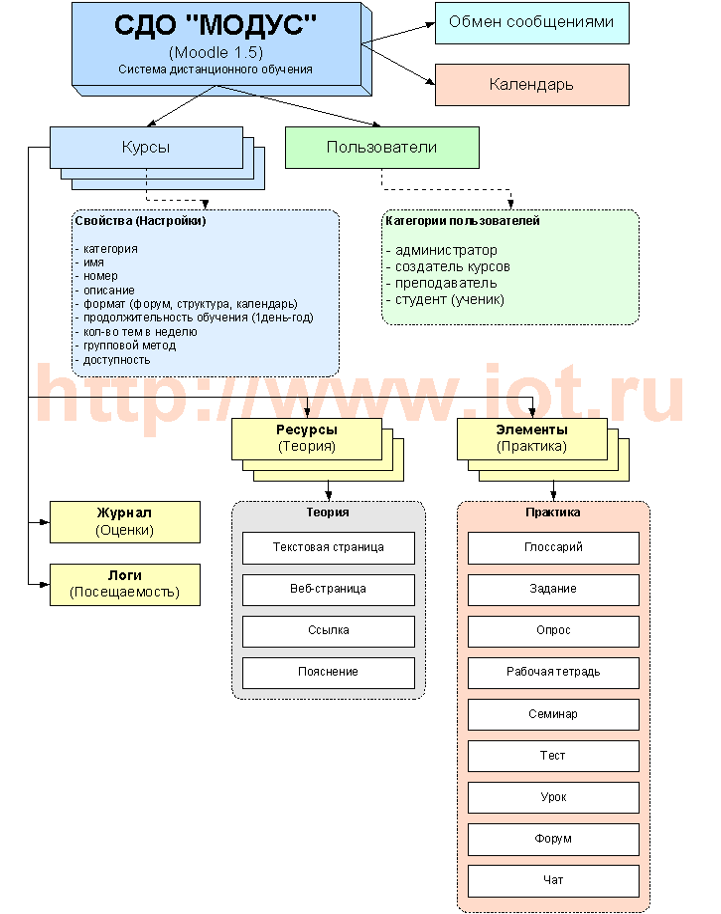 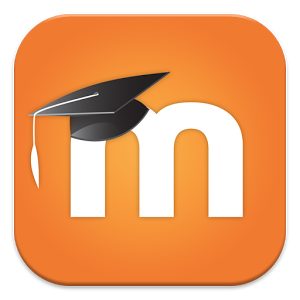 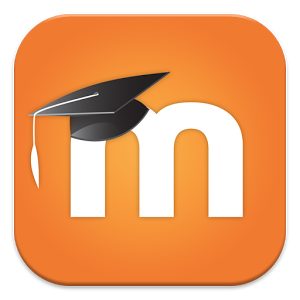 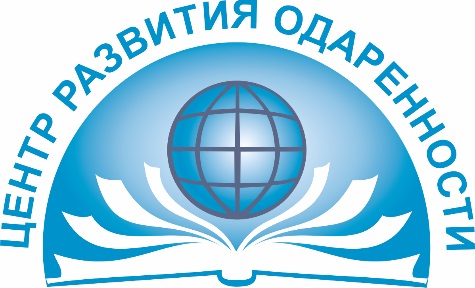 HTTP://WWW.CDODD.RU
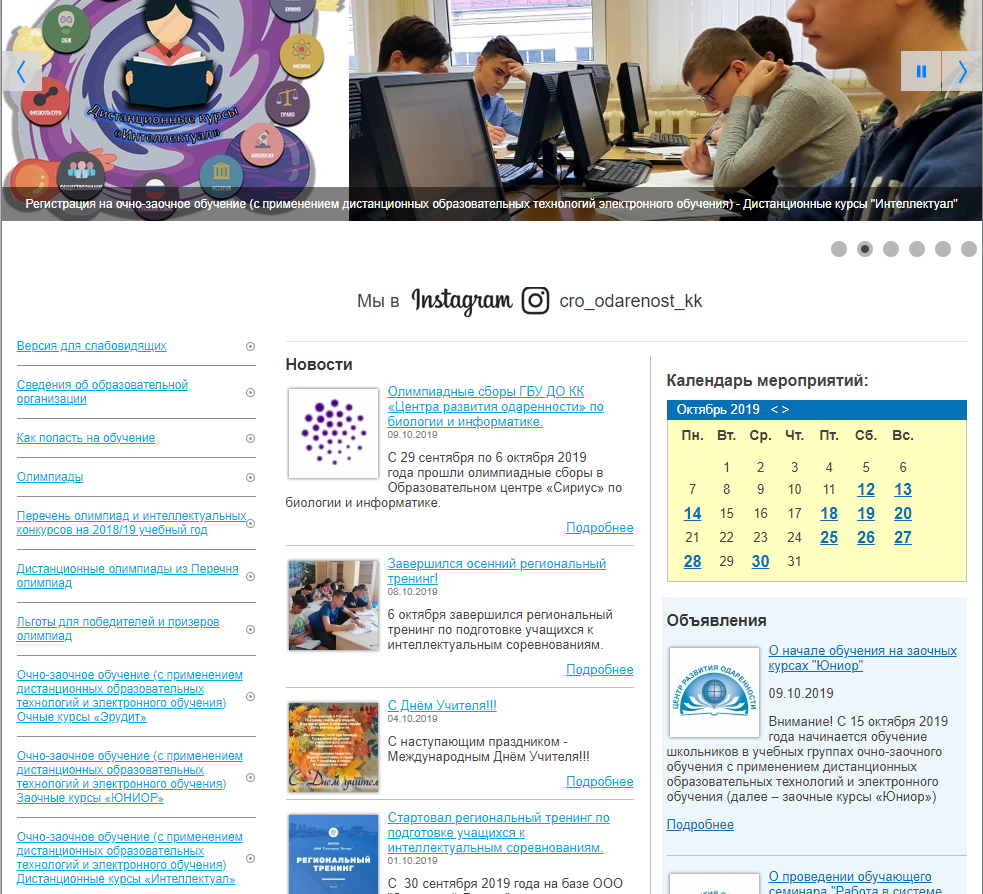 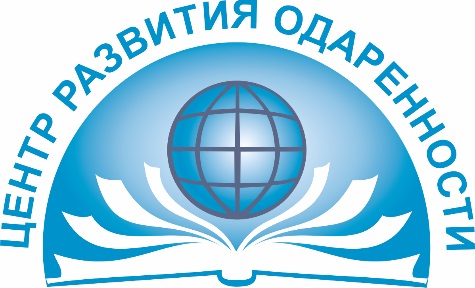 HTTP://DO.CDODD.RU
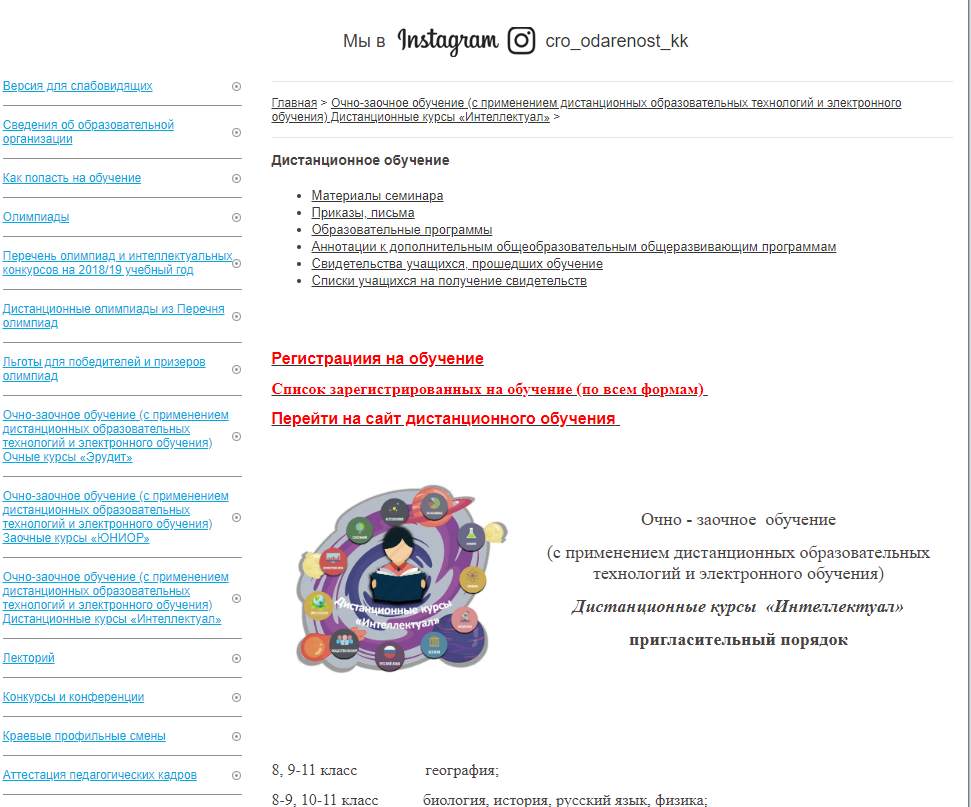 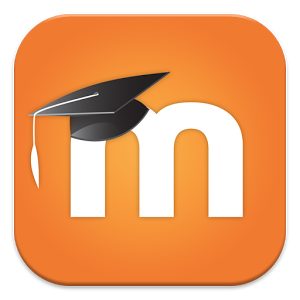 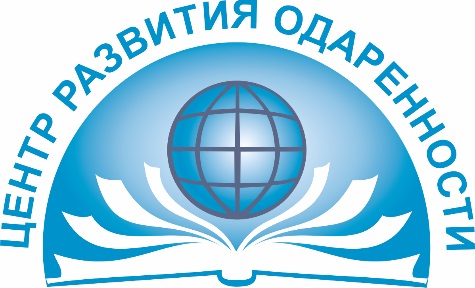 HTTP://DO.CDODD.RU
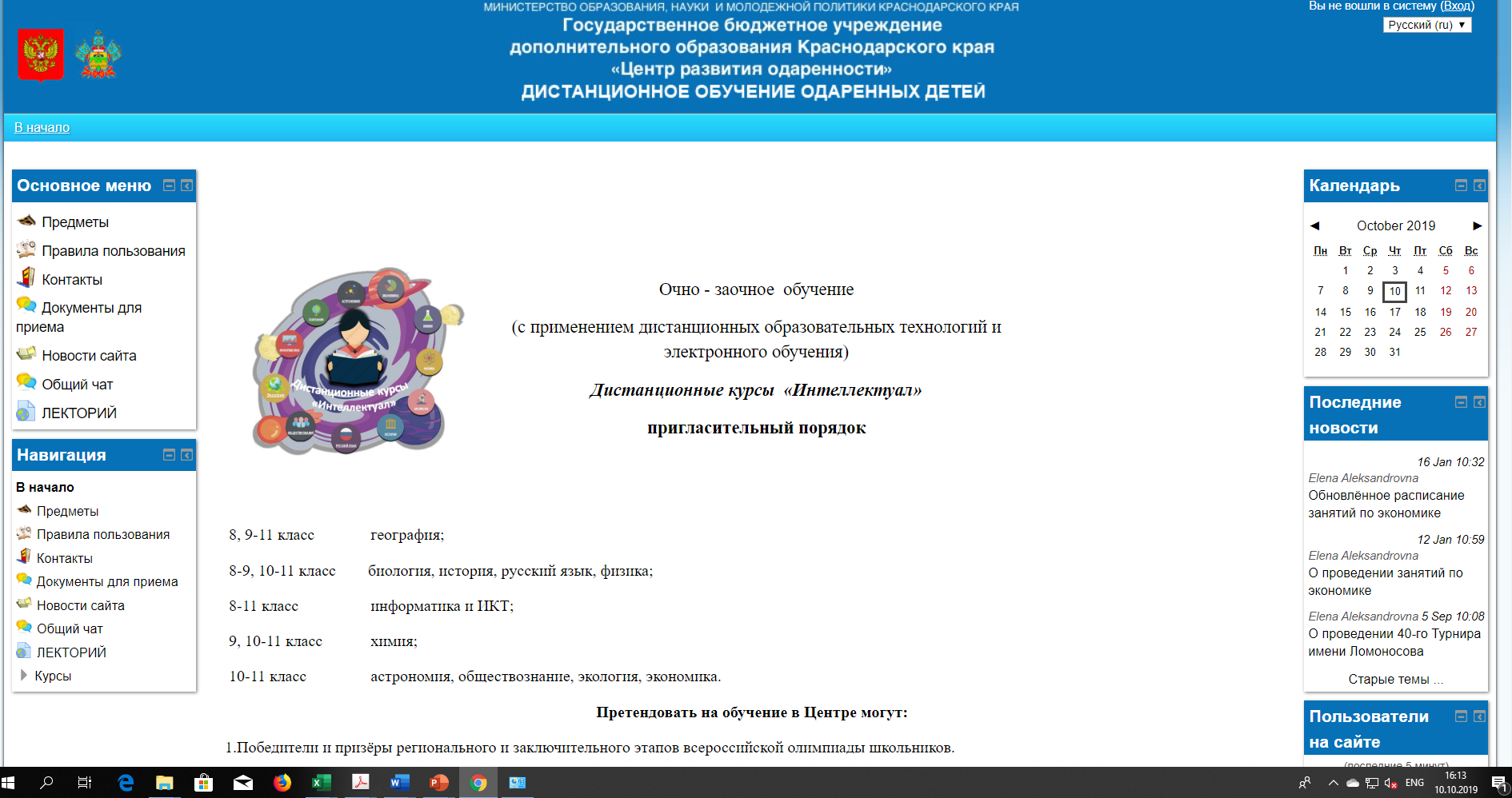 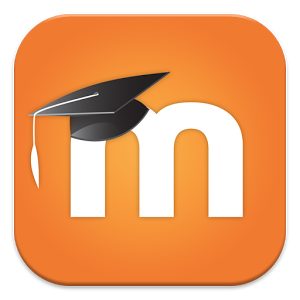 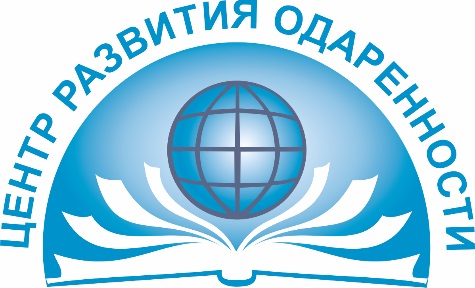 Вход в систему
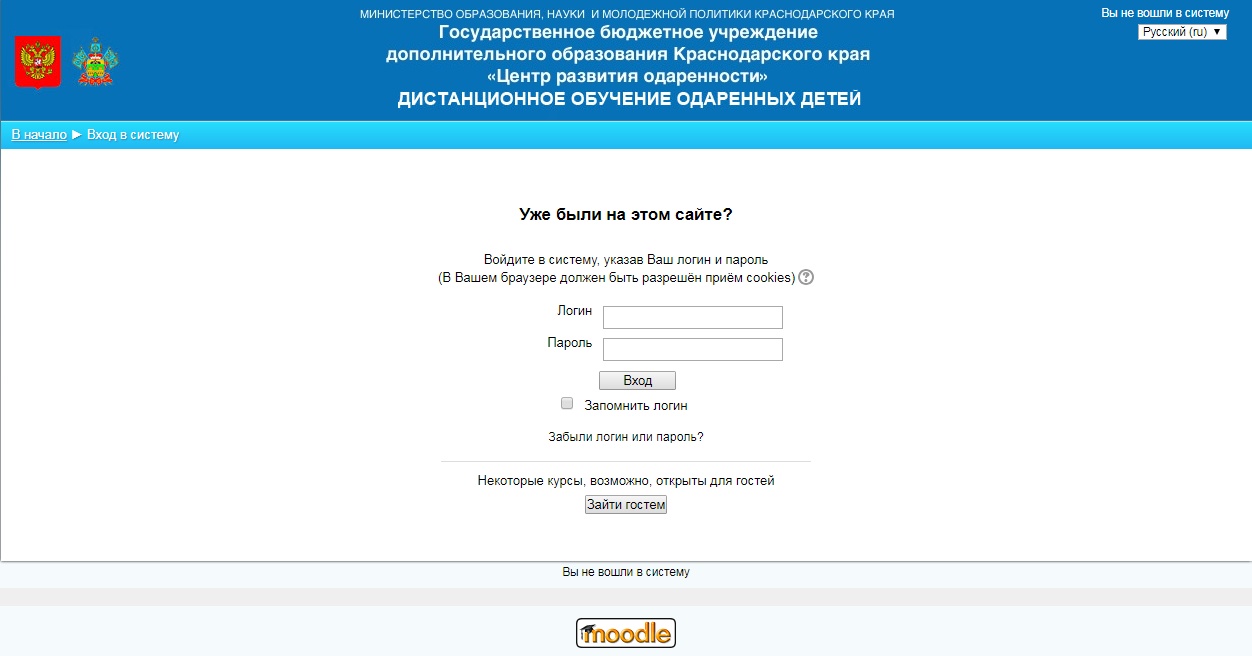 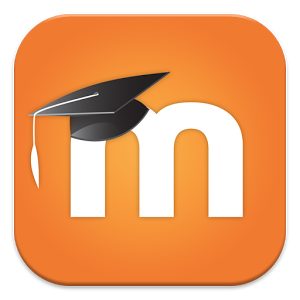 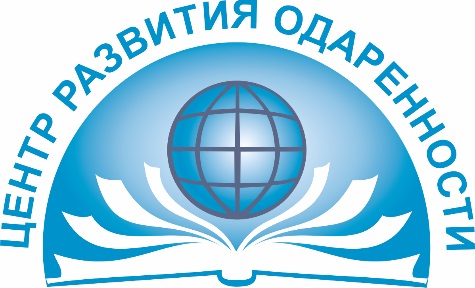 Элементы страницы площадки
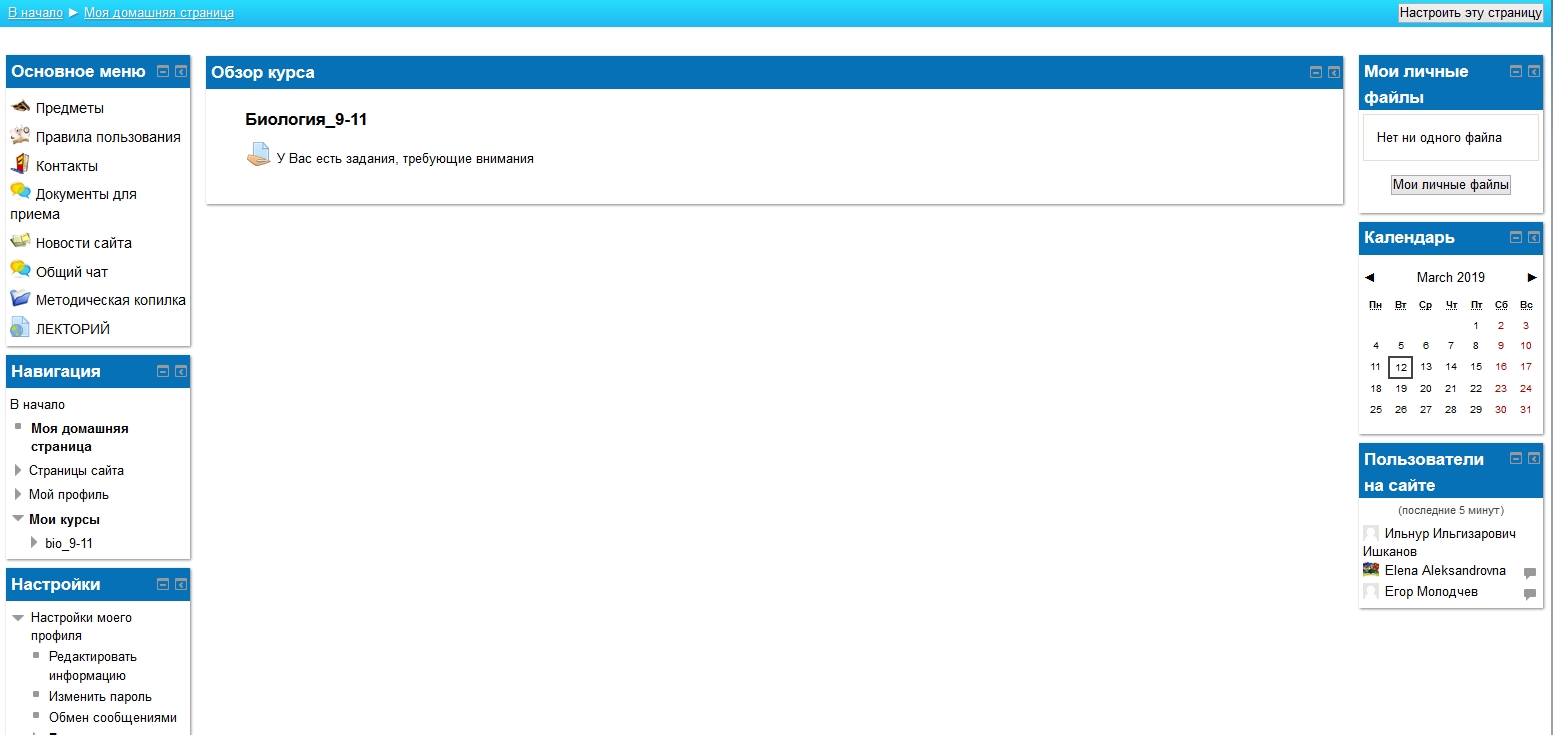 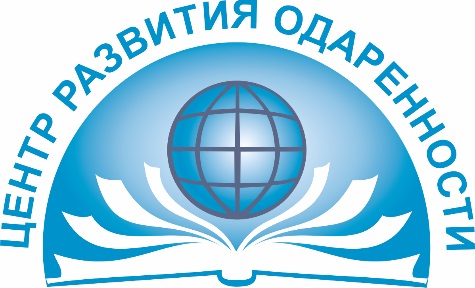 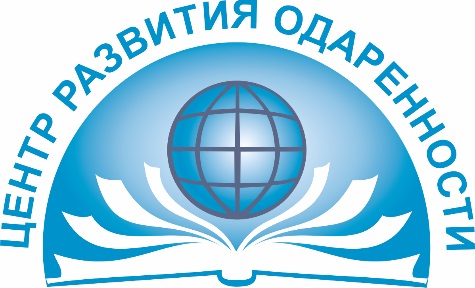 Основное меню
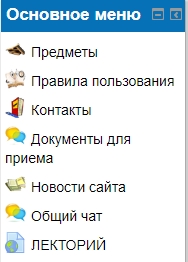 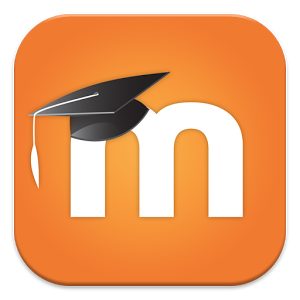 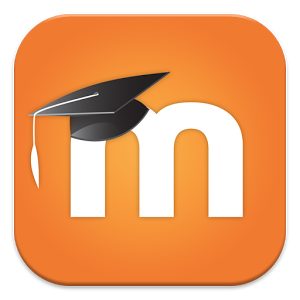 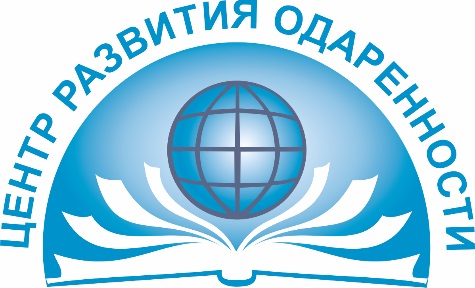 Предметы
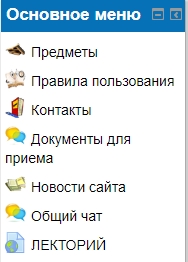 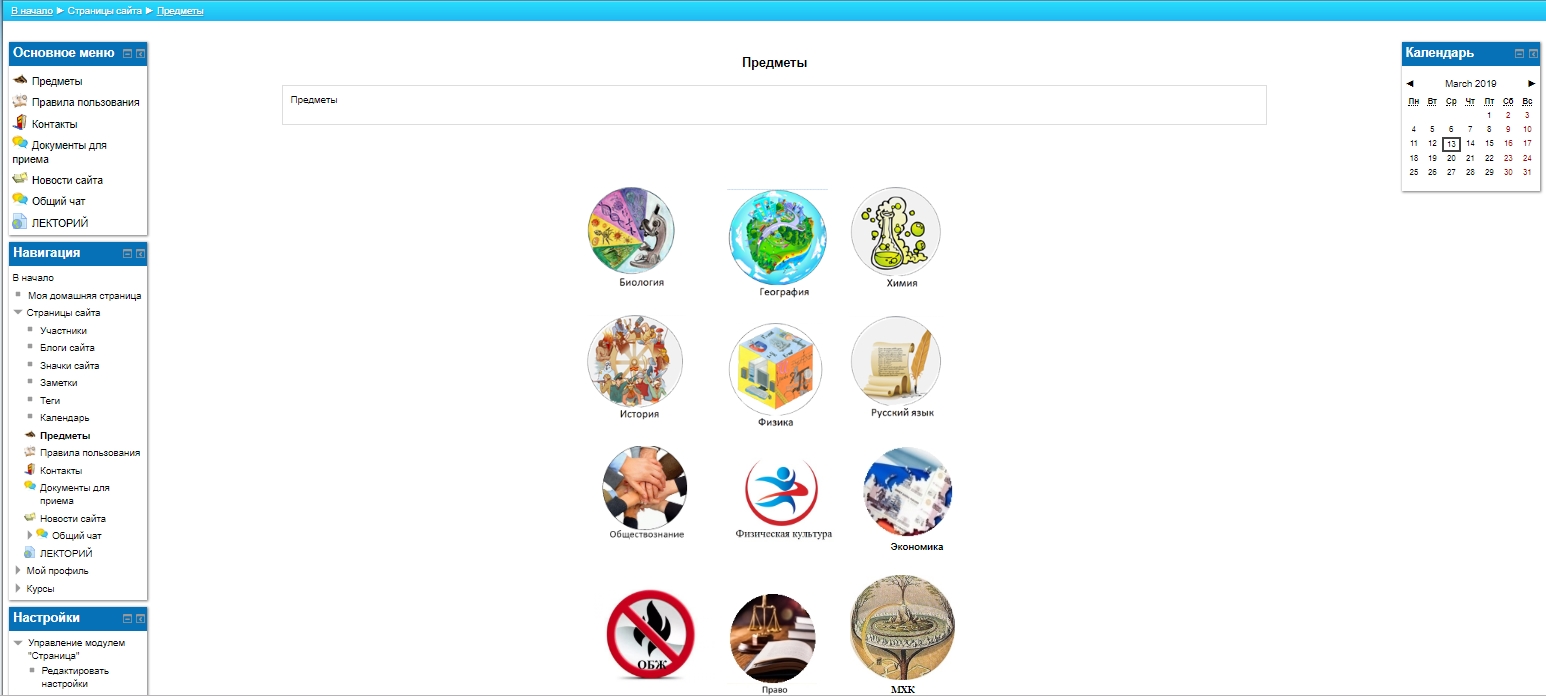 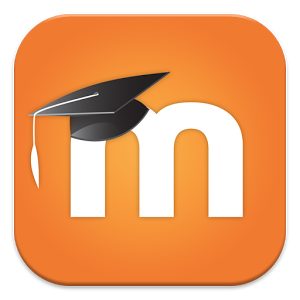 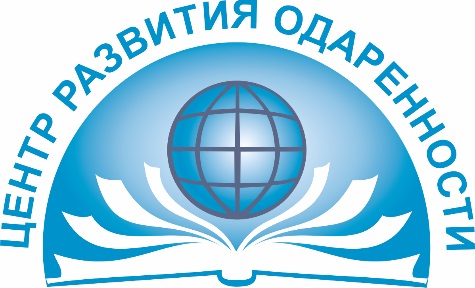 Правила пользования
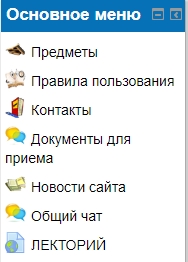 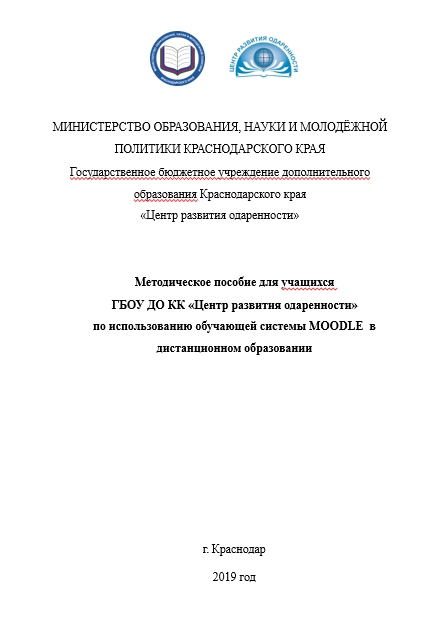 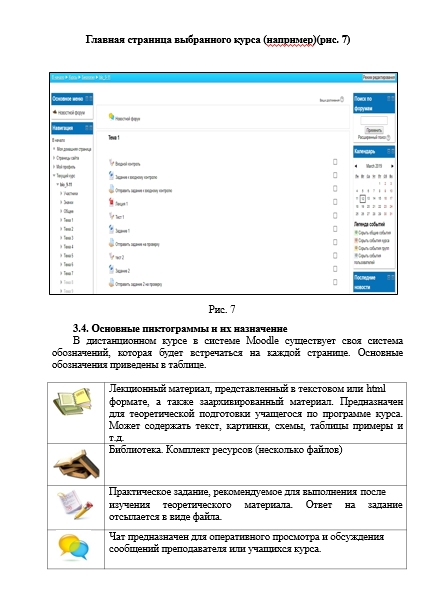 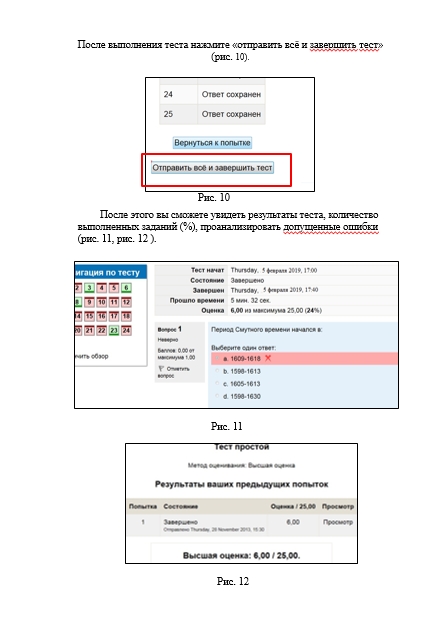 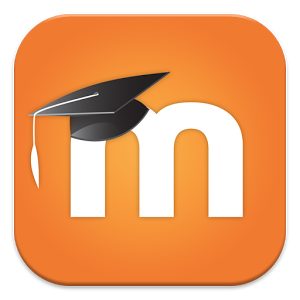 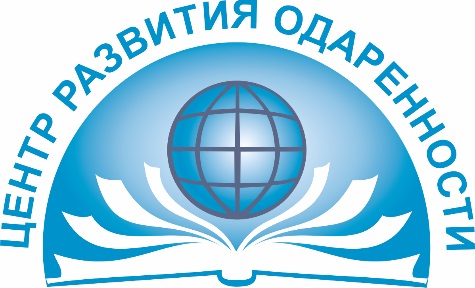 Контакты
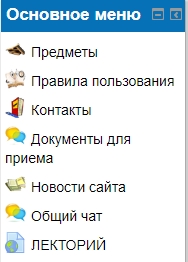 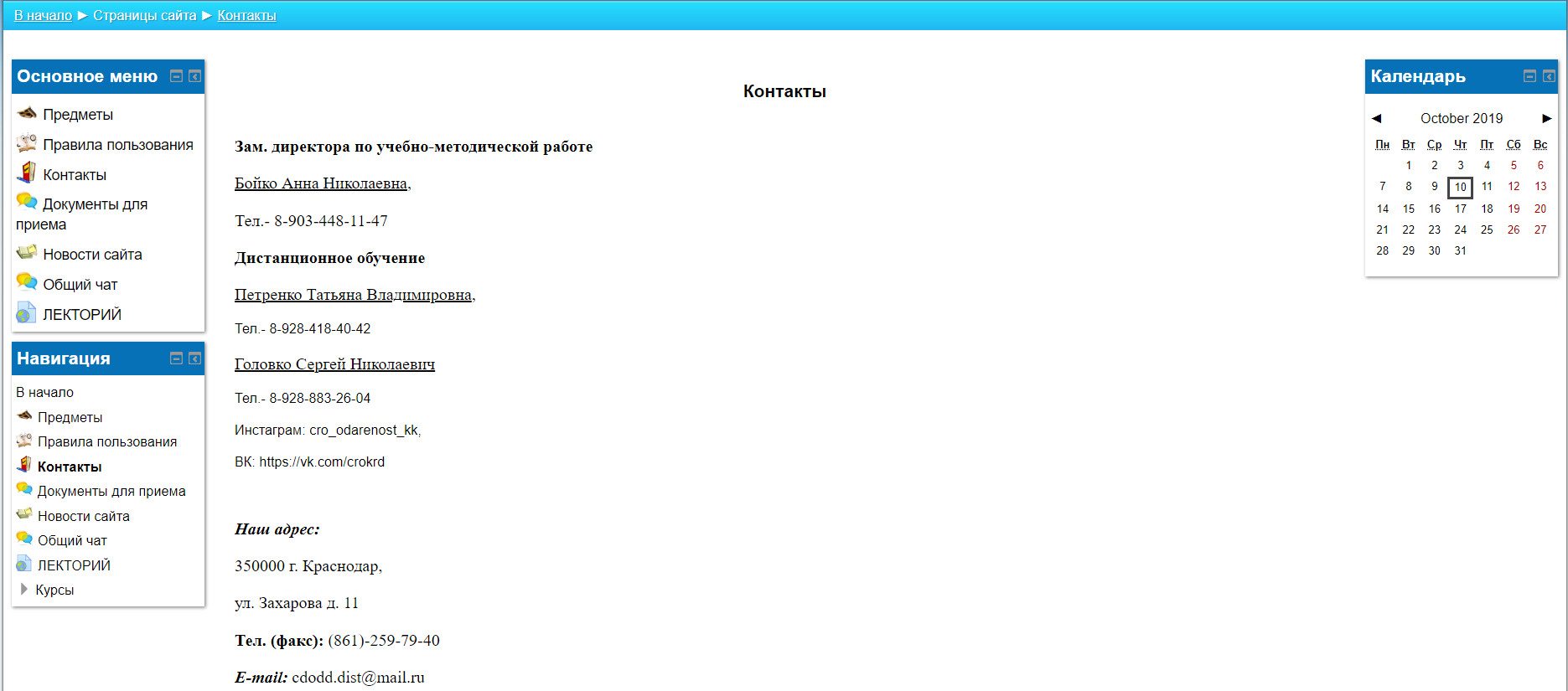 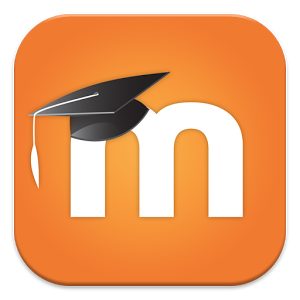 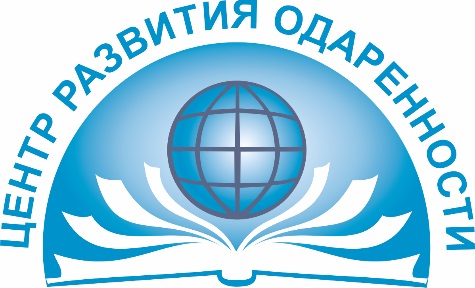 Новости сайта
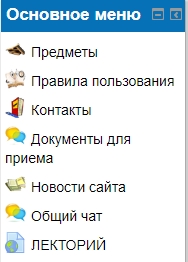 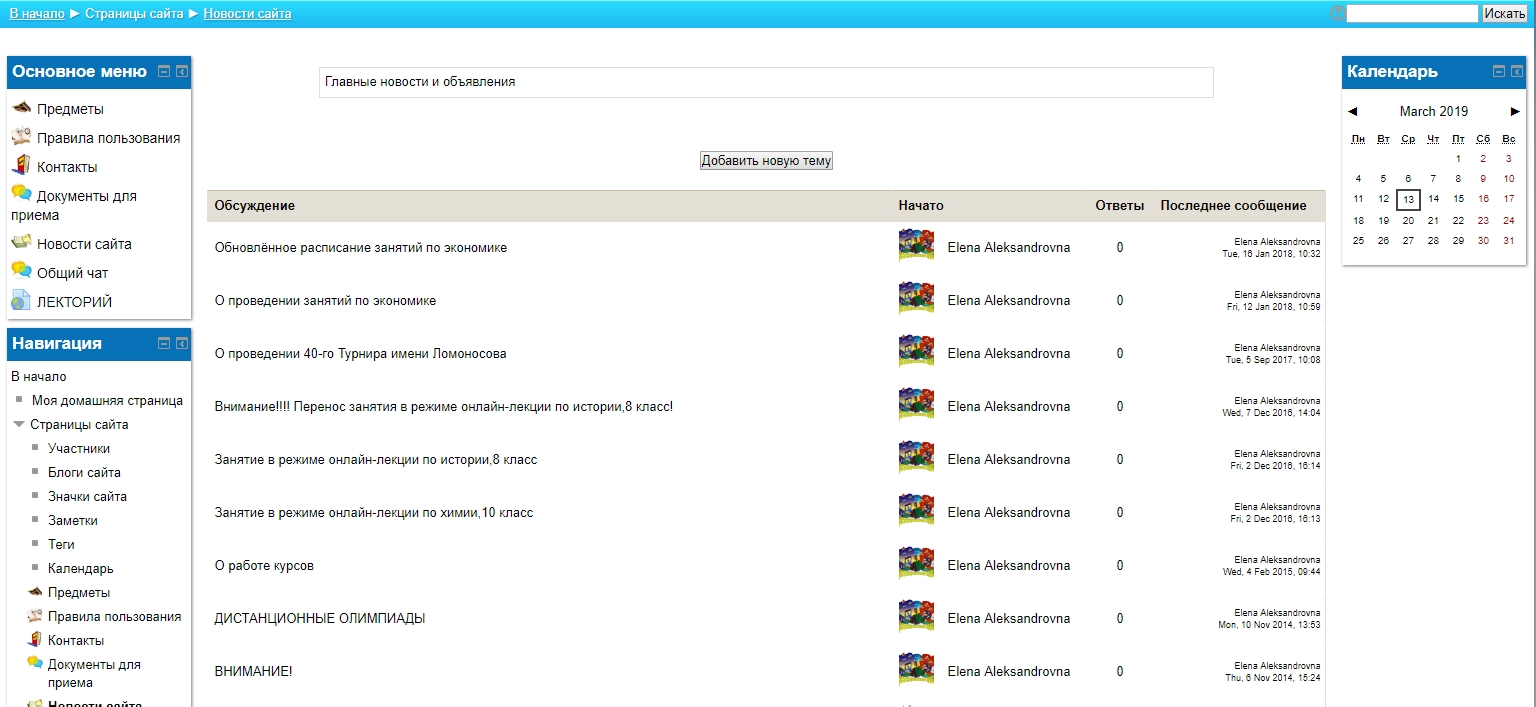 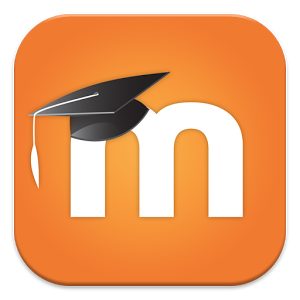 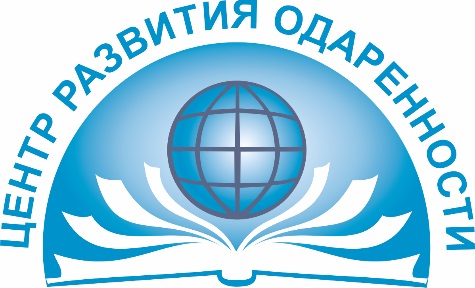 Общий чат
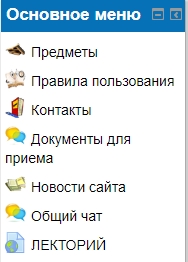 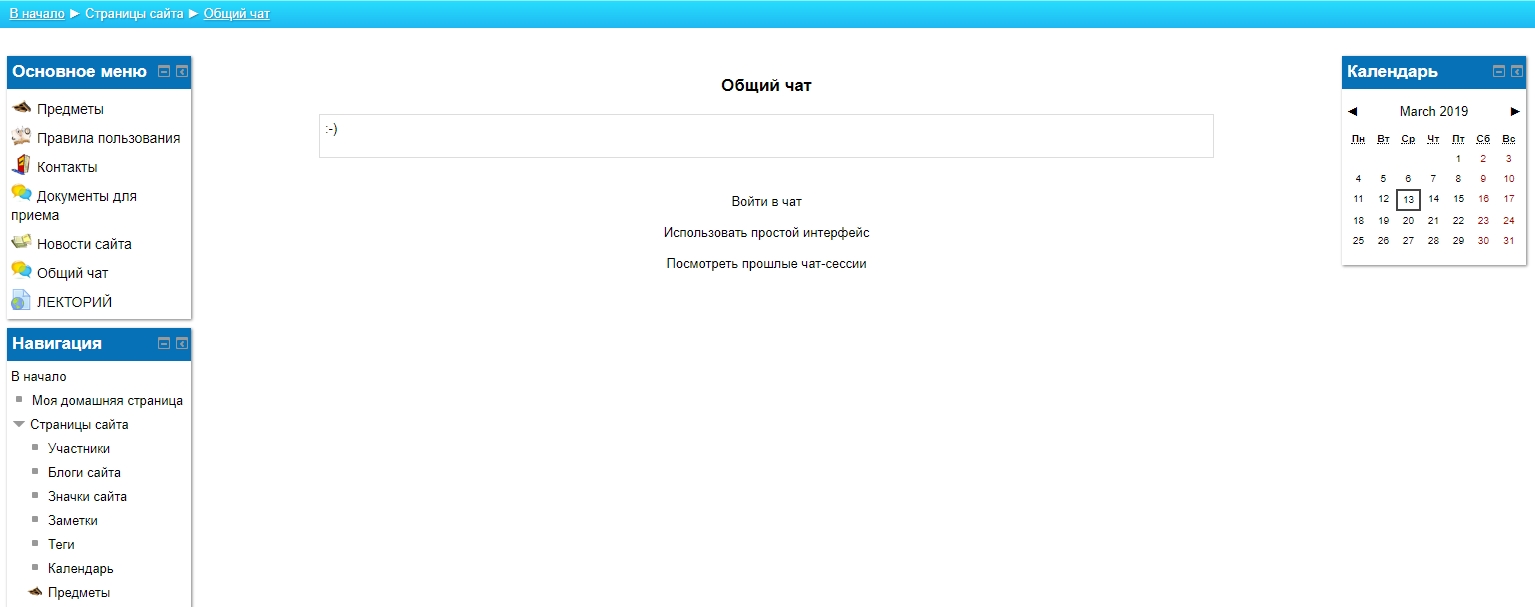 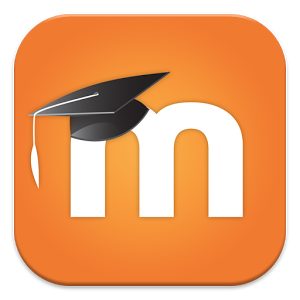 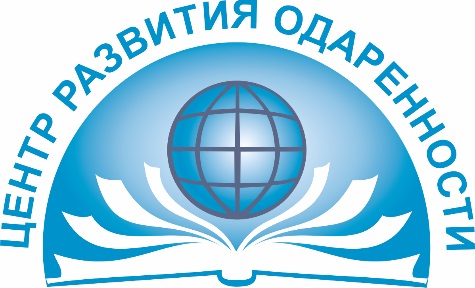 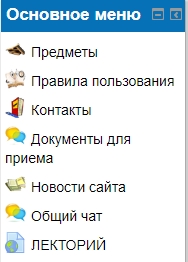 Лекторий
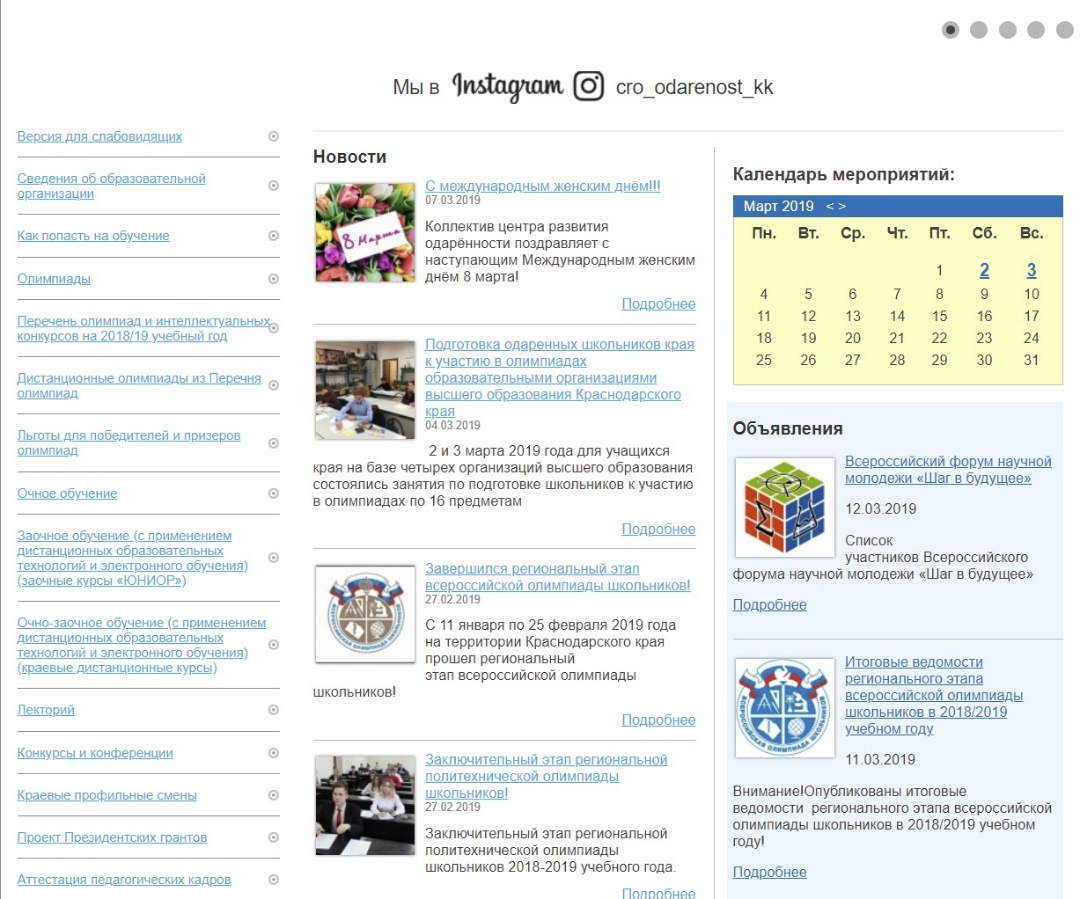 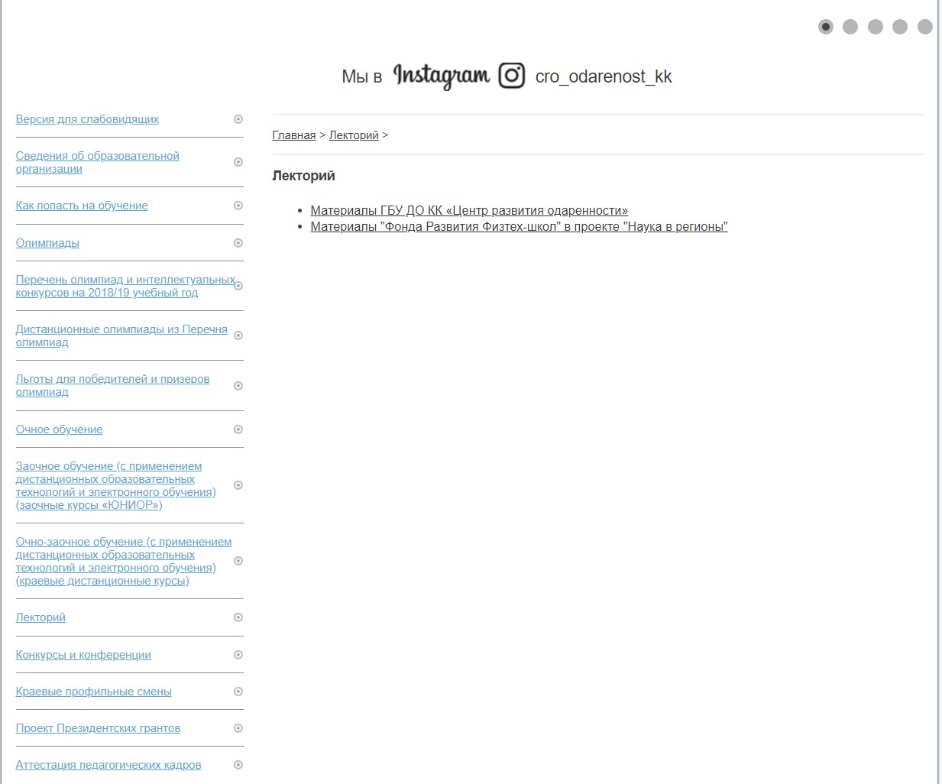 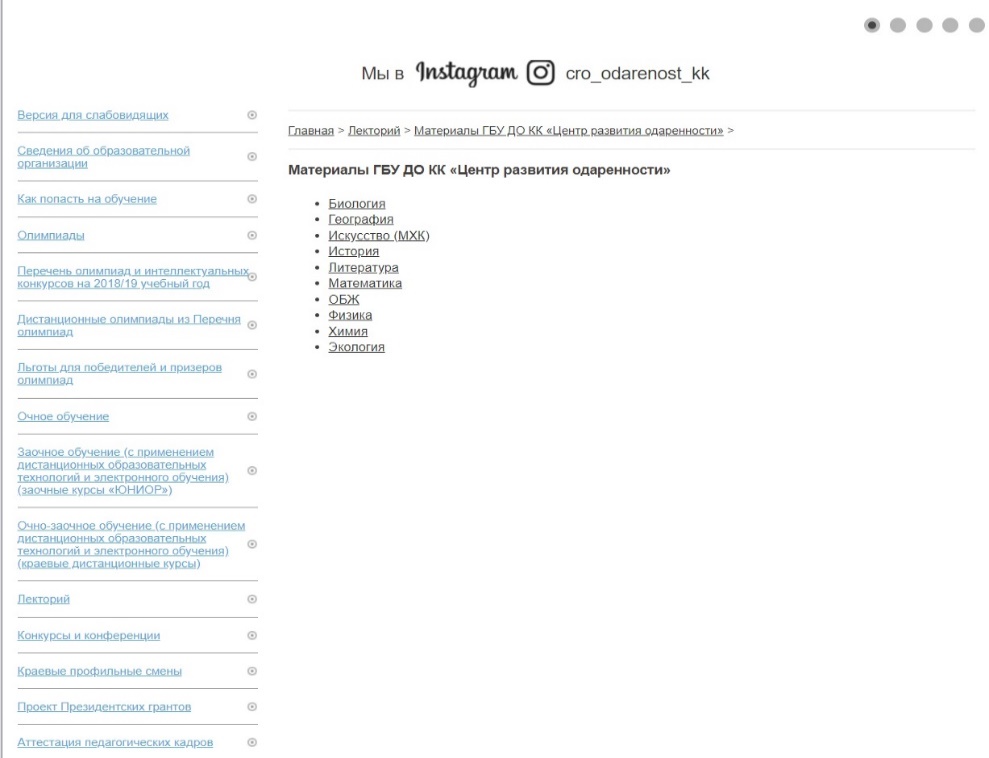 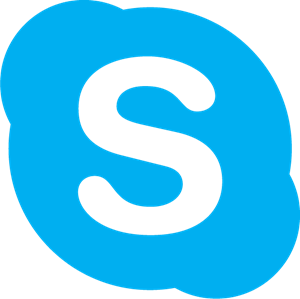 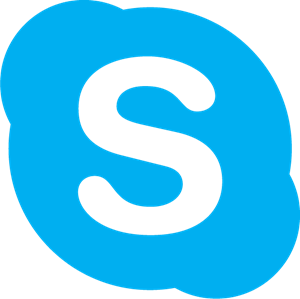 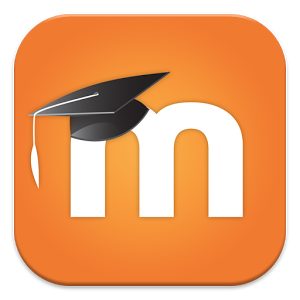 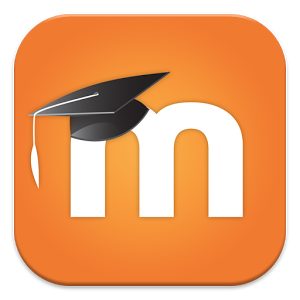 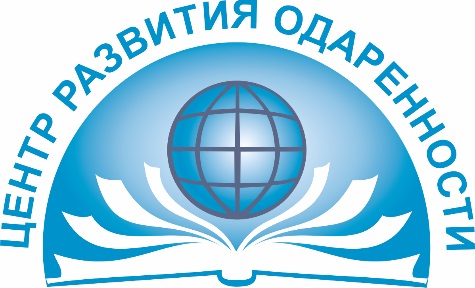 Предметы
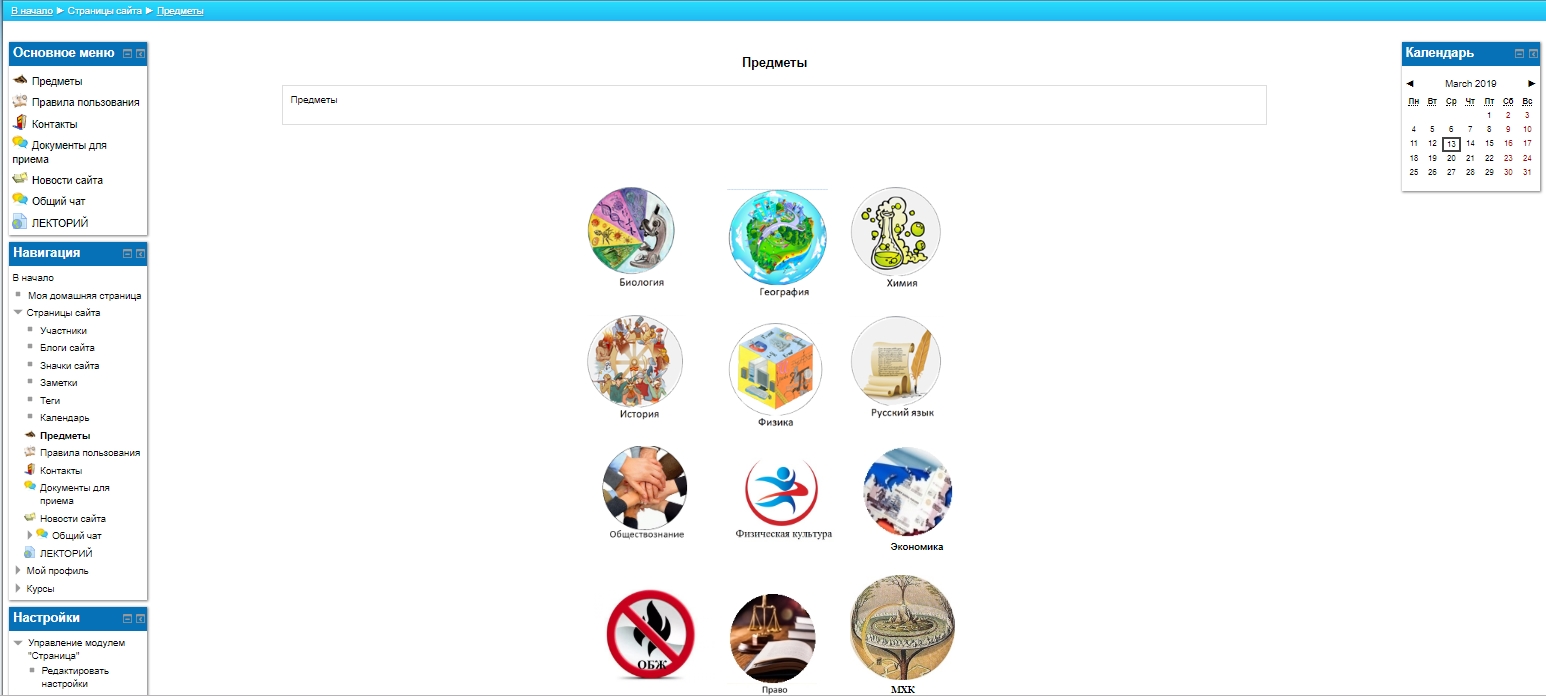 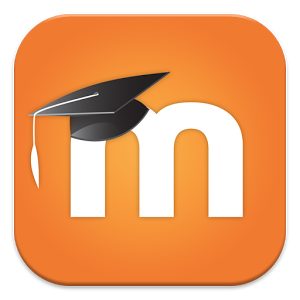 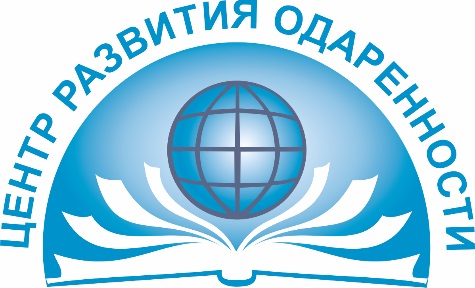 Курсы
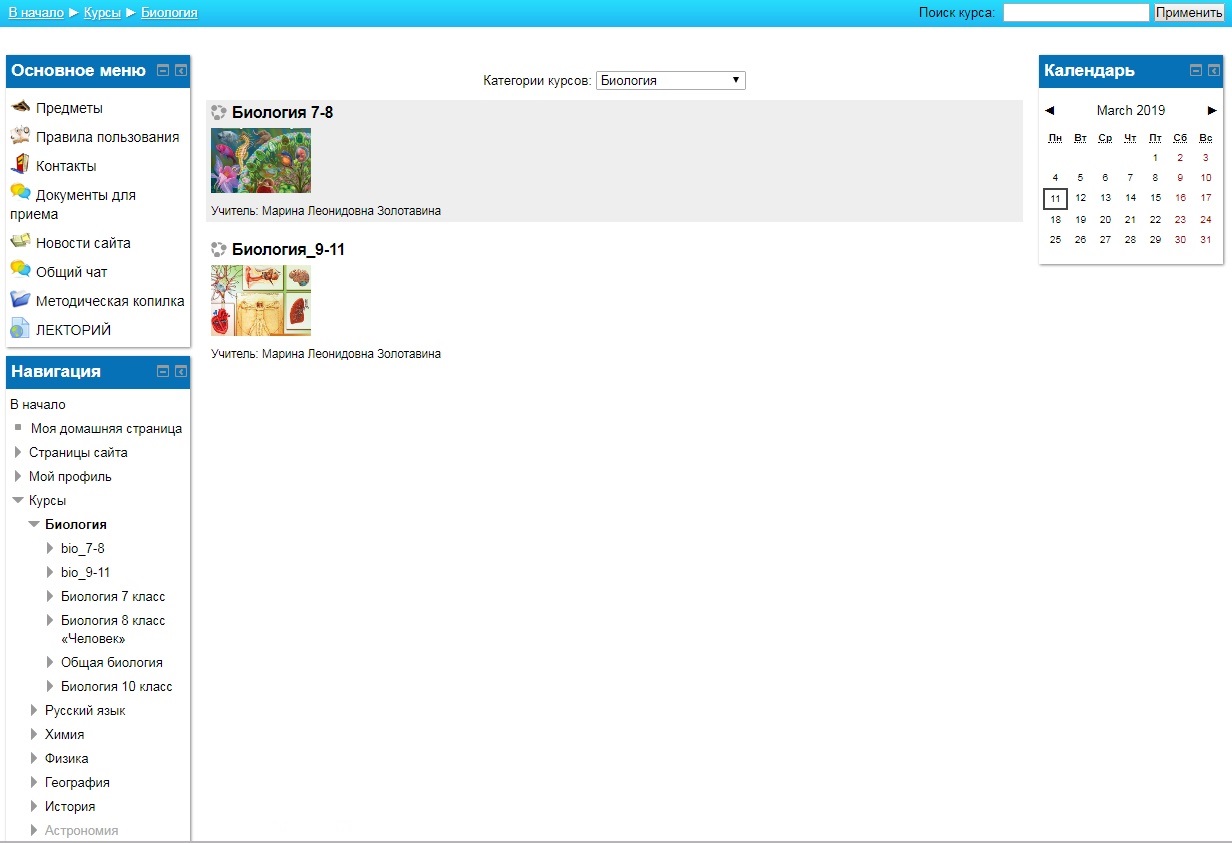 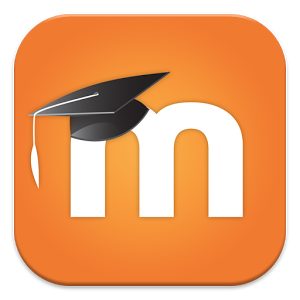 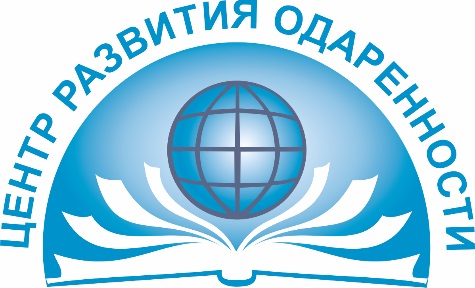 Материалы курса
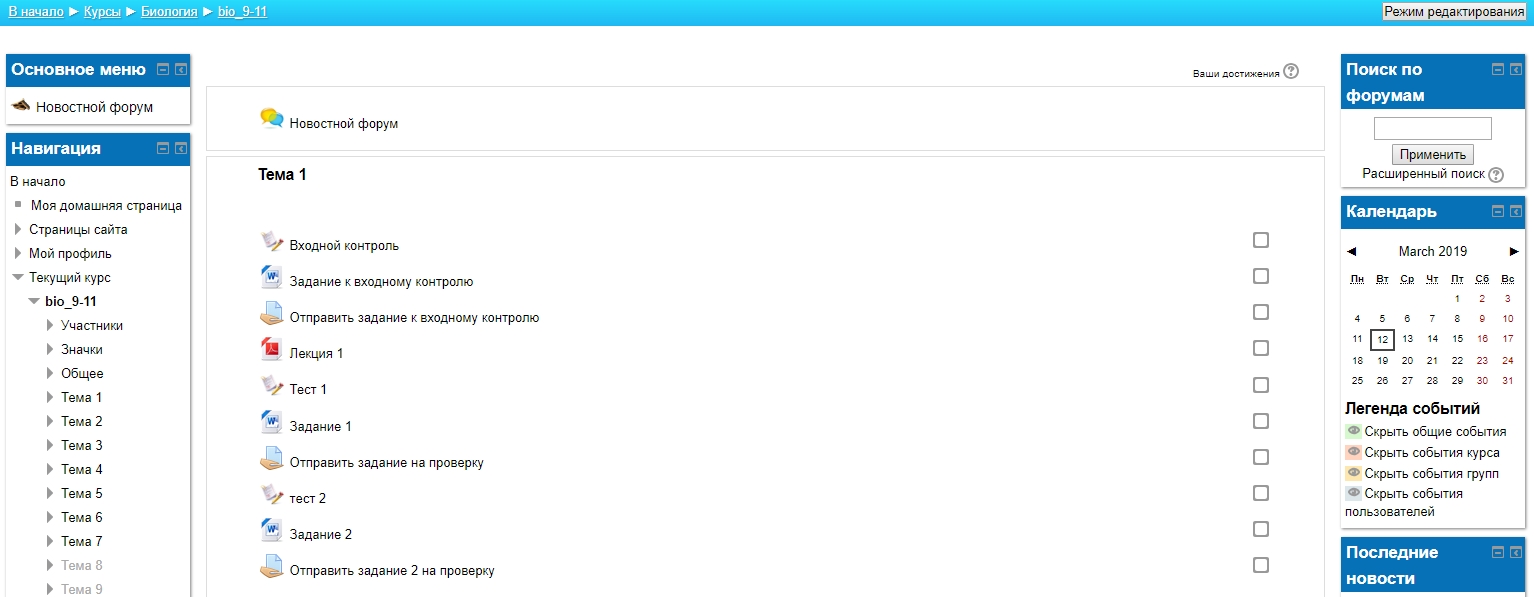 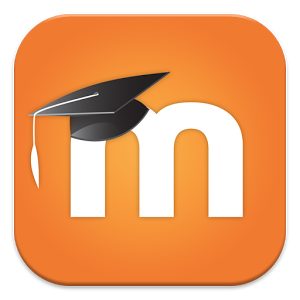 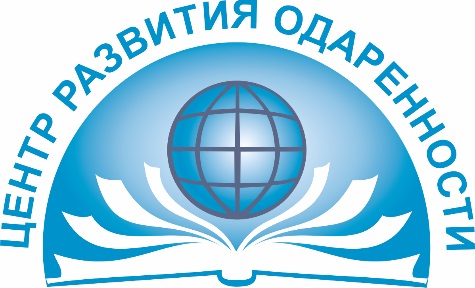 Простой тест
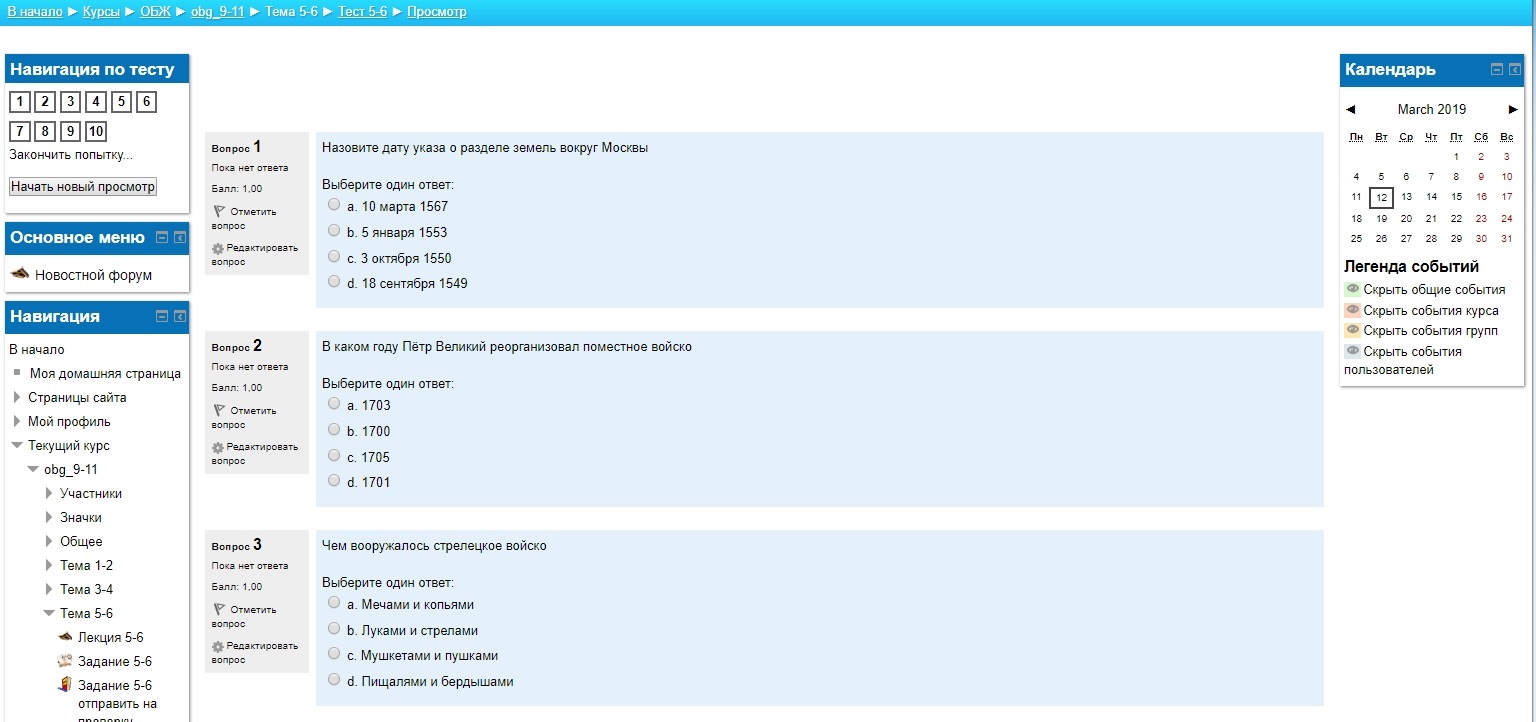 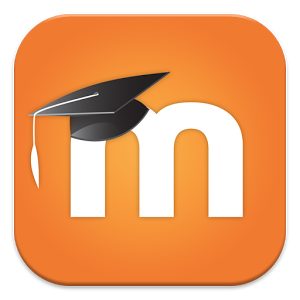 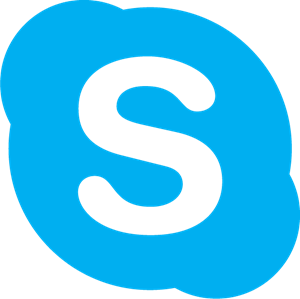 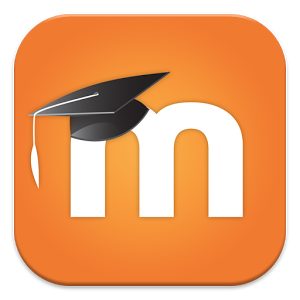 Тест с Множественным выбором
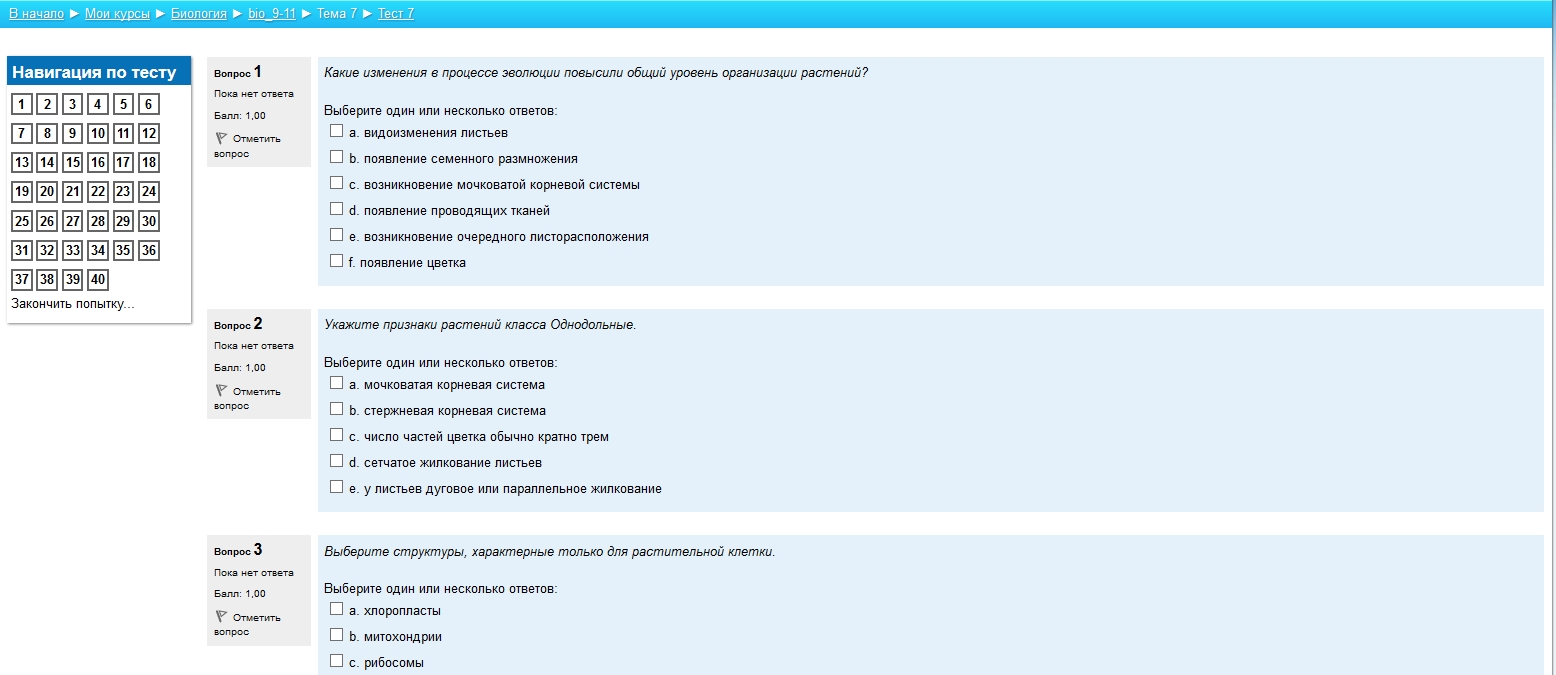 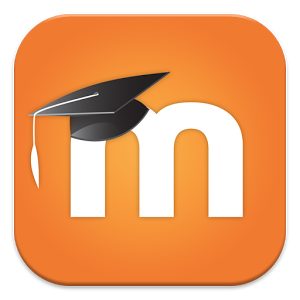 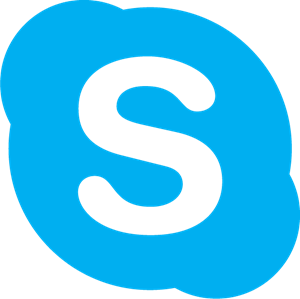 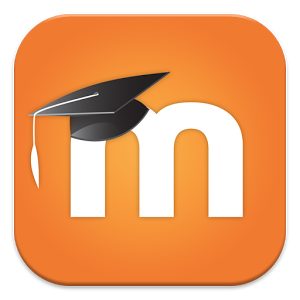 Задания с открытым ответом (практические задания)
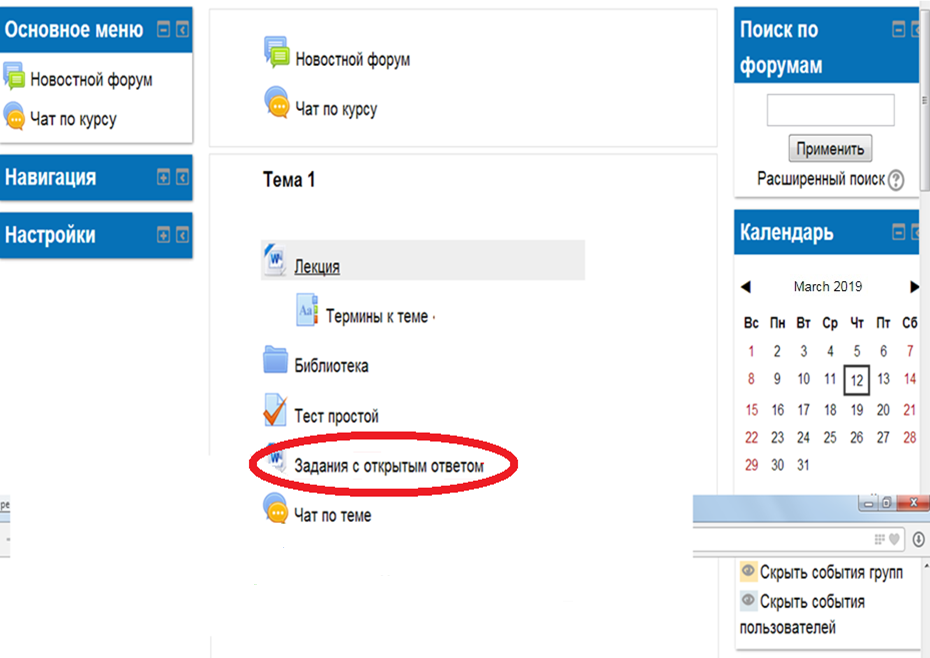 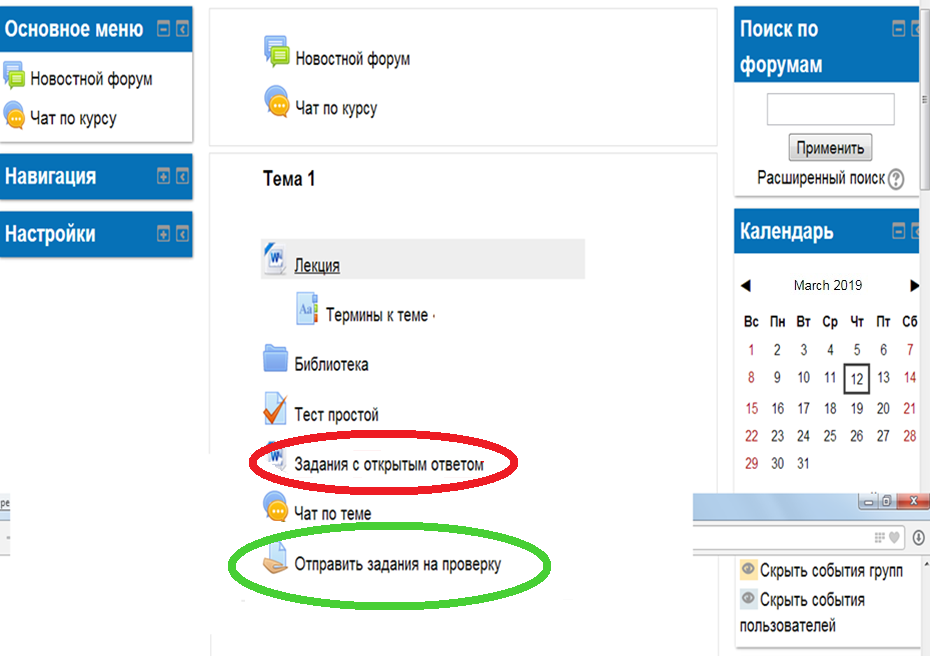 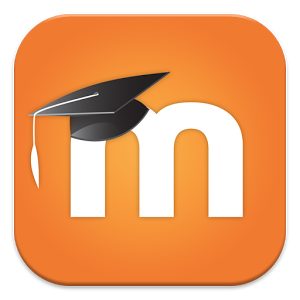 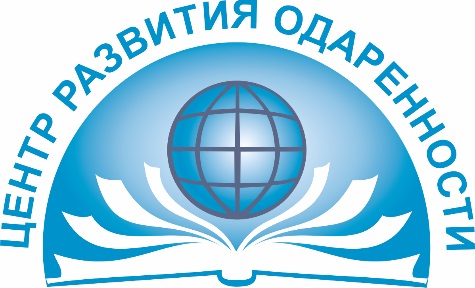 ОЦЕНКИ
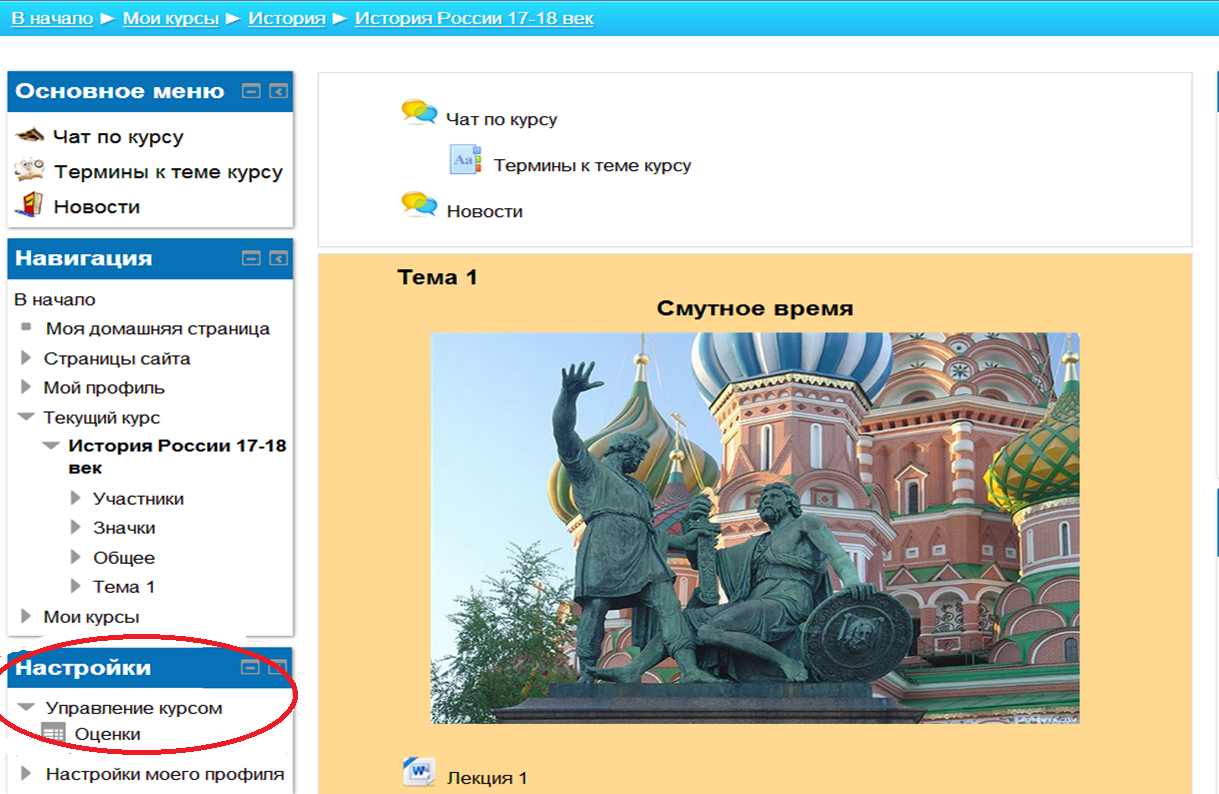 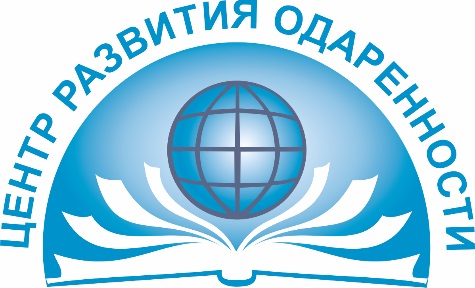 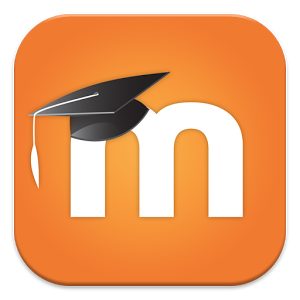 ОЦЕНКИ
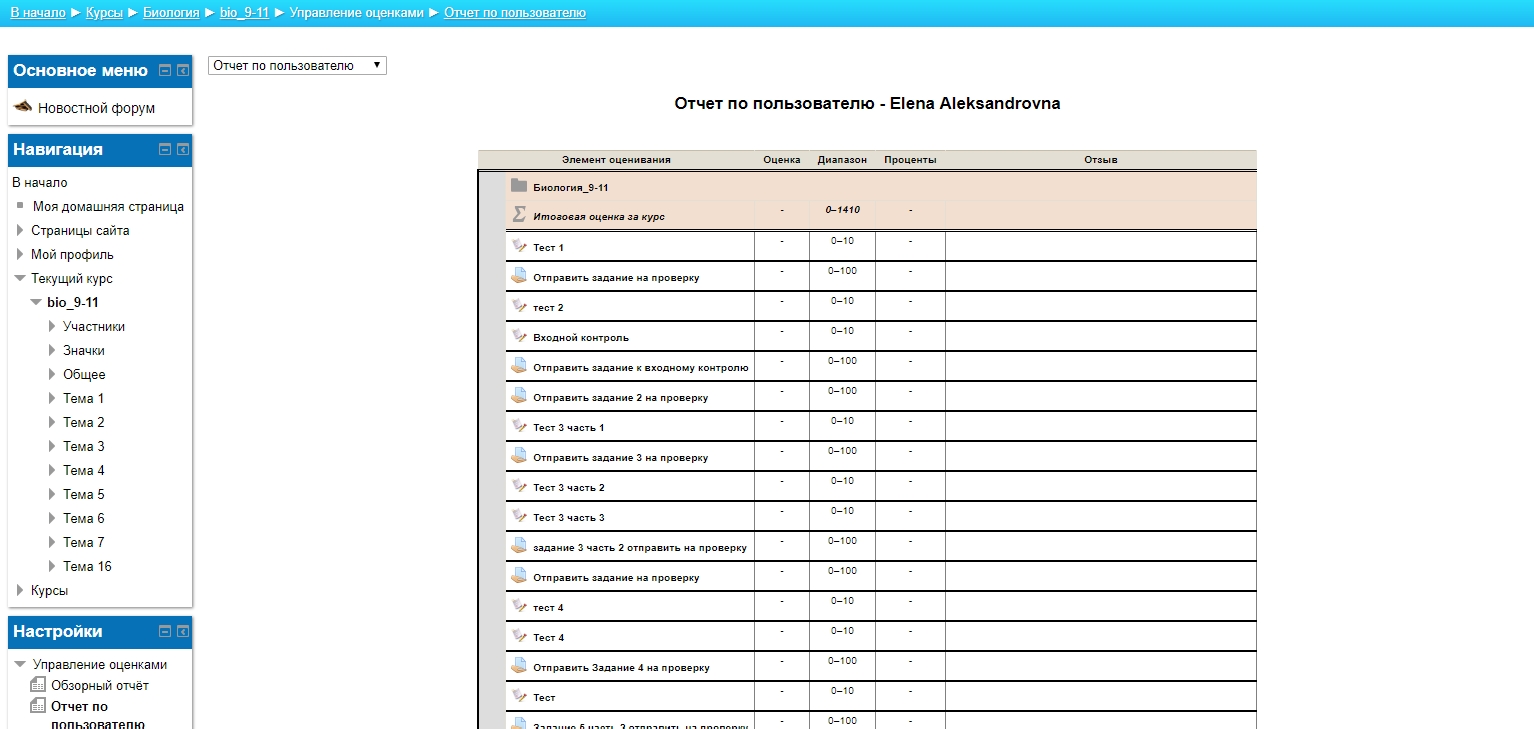 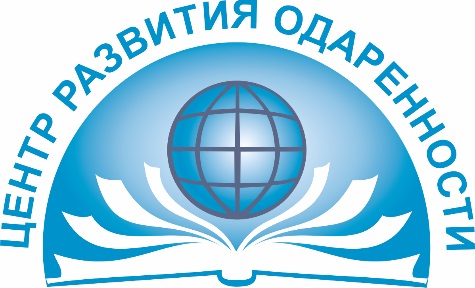 HTTP://DO.CDODD.RU
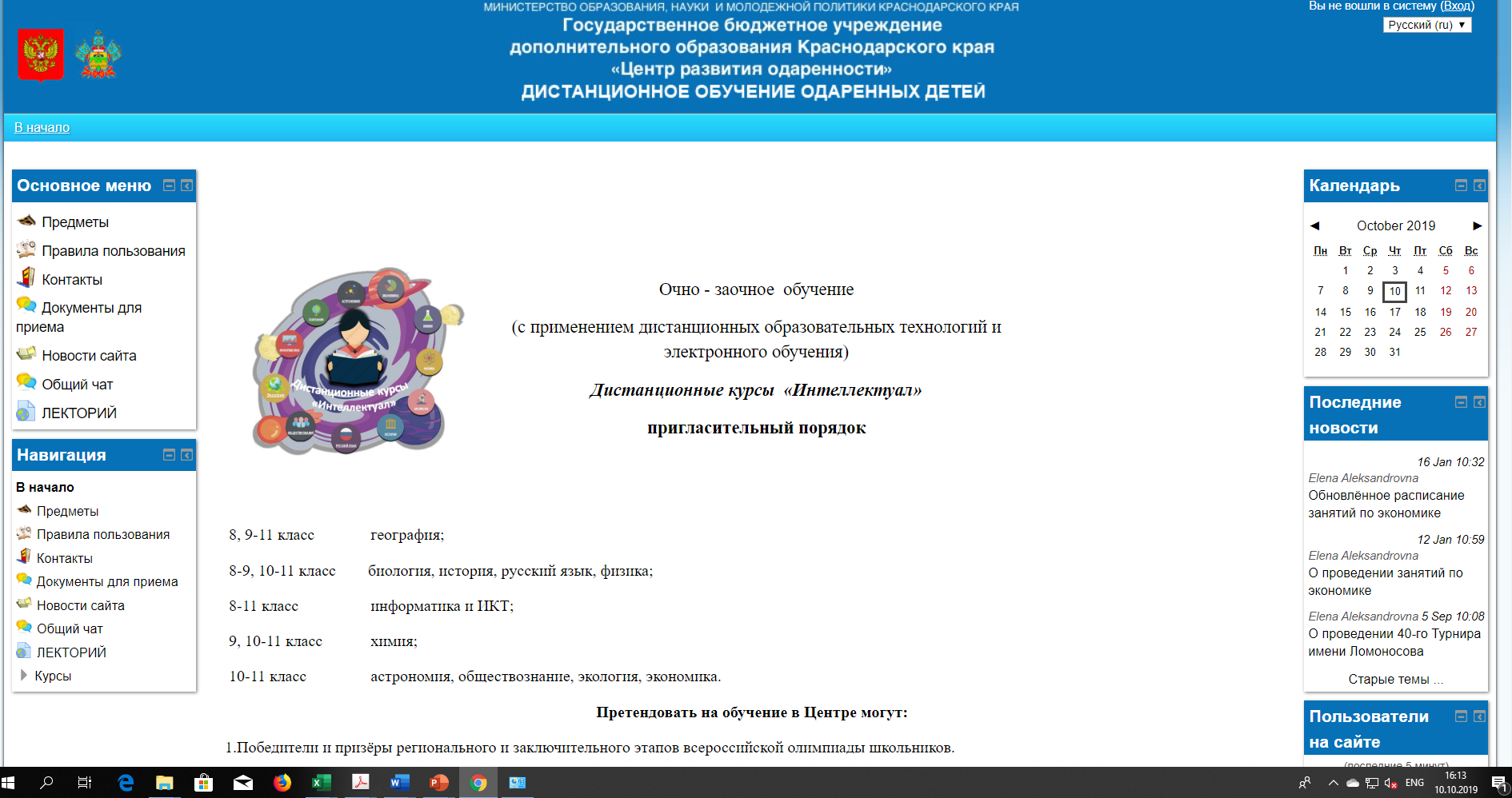 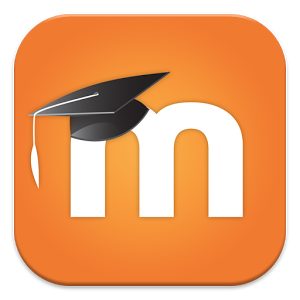 Спасибо за внимание!